Välkommen till 
Informationsmöte för badrumsrenovering Kuratorn 1!


Tvistevägen 4-46










2023-05-04
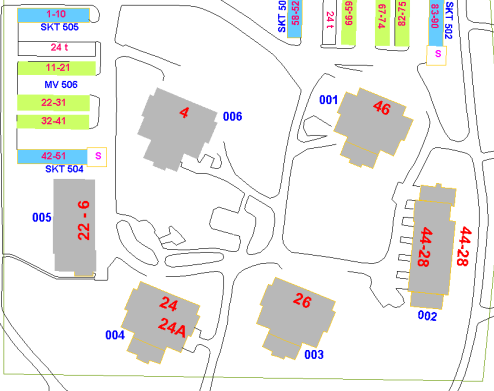 Dagordning
Presentation och introduktion
Information om renoveringarna
Mycket preliminär tidplan för renoveringarna
Så påverkas du som hyresgäst under renoveringarna
Hyresgästgodkännande
Frågor och funderingar
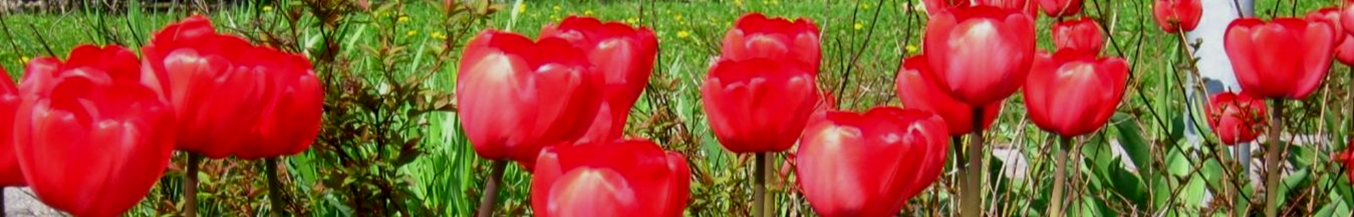 Vi finns här idag
Andreas Bäckman projektledare Bostaden

Lars-Gunnar Lindh ombyggnadssamordnare

Peter Lagerqvist Kvartersvärd
[Speaker Notes: Presentation  /// Nils-Eric A]
EL-åtgärder
Nya brytare, ny led-armaturer i tak och led-belysning i badrumsskåp
Elradiatorer tas bort, Handukstork installeras (Gäller tvistevägen 4, 24, 26 och 46)
Jordfelsbrytare monteras i lägenheten? (Gäller tvistevägen 6-22 och 28-44)
VS-åtgärder
Alla golvbrunnar byts ut och golvbrunn i nuvarande badkarsplats anpassas till duschplats. 

Nya rör för tillkommande vatten dras med synliga ledningar på väggarna i badrummen

Kök vattensäkras

Vi spolar, rensar och filmar avlopp i hela fastigheten.

Ny WC-stol, handfat, blandare, duschdraperistång (Om de är äldre än 5 år)
Hyresgästen väljer om de behåller sitt badkar eller inte
Vattensäkring av kök
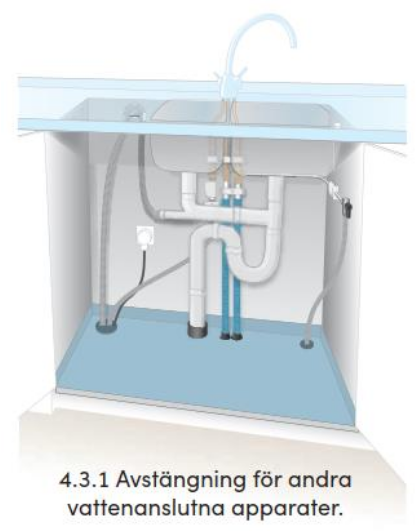 Byggåtgärder
Ytskikt på väggar och golv rivs och ersätts med – plastmatta på golv, väggmatta vid dusch och badkar. Resterande del av väggar blir målad väv. 
	-Det kommer att tas fram 3 st alternativ på golvmatta och väggmatta som ni 	hyresgäster har att välja på. Vill ni inte välja så väljer 	Bostaden.
	-Ni som har badkar kommer att få välja om ni vill ha dusch eller att erat 	badkar återmonteras.

Nytt badrumskåp monteras ovanför tvättställ
Krokar, toalettpappershållare och duschdraperistång byts ut.

Dörrar smörjes upp och ny ektröskel sätts in.
Mycket preliminär tidplanVäldigt osäkert när vi kan sätta igång och vilket tempo vi kan hålla
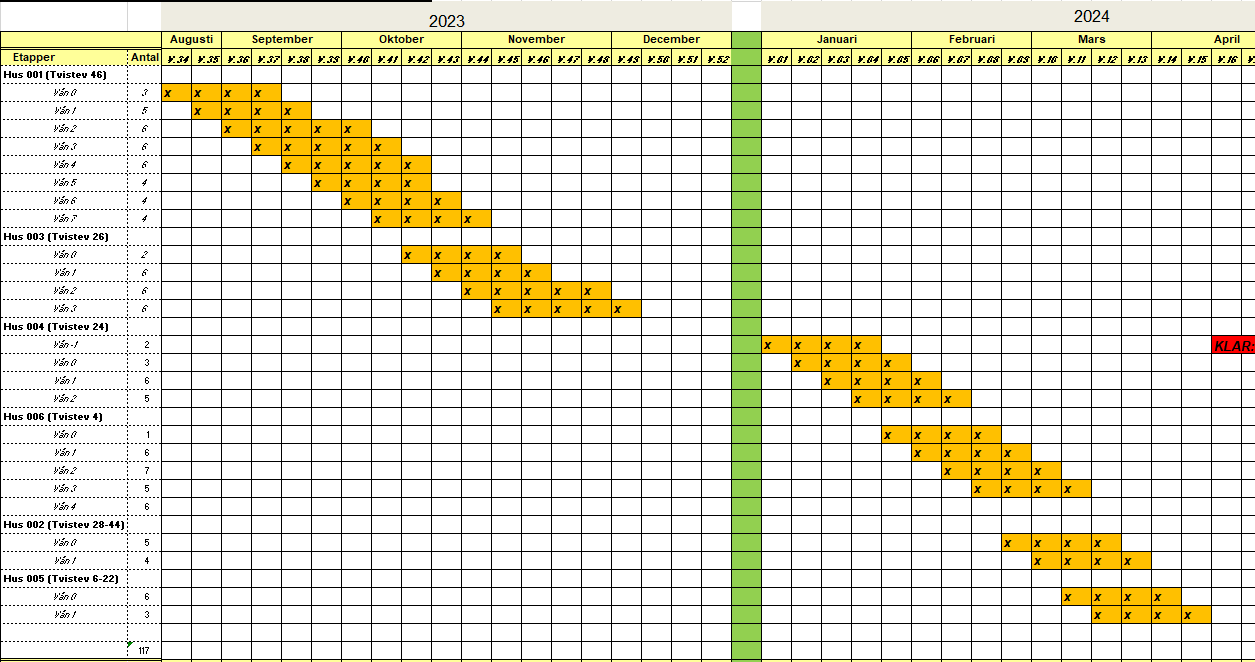 Vad kommer dessa renoveringsåtgärder att innebära för dig som hyresgäst?
Arbetstider i din lägenhet på vardagar mellan kl. 07.00-17.00
Avstängning vatten 
	- Under tiden renoveringen pågår i din lägenhet, finns dusch möjlighet i bastun 	suterängplan på Tvistevägen 24. Samt att vi ställer upp två stycken dusch/WC 	baracker på gården.
	- Toalett kommer att fungera med spolning på kvällar och helger. Tider då 	toaletten inte går att använda finns ersättningstoalett enligt punkt ovan samt i 	tvättstugorna.
	- Köket kommer att ha vattnet på som vanligt förutom under tillfälliga 	avstängningar på dagtid. Ett avstängningsschema med ungefärliga 	tider dagtid 	kommer att delas ut.
Forts.. innebörd renoveringsåtgärder
Ljudstörningar mellan kl. 07.00-17.00 på vardagar. 
Bilnings – och borrningsarbeten
Slagljud
Motorljud från bilar
Det är en byggarbetsplats
Damm och smuts i lägenhet.
Mer trafik inne på gården
Containrar, bodar och stängsel kommer att synas på olika ställen på området
Hur ska jag plocka undan?
Alla dina saker och eventuella hyllor, tavlor, krokar etc. i badrummet ska plockas ut från badrummet och det ska vara klart till kl. 07.00 från och med den dagen arbetena startar hemma hos dig.

Plocka även undan dina saker som hyllor, tavlor och sådant som står på golvet i sov-/vardagsrum minst 1 meter från väggar som ligger mot badrum.

I hallen kommer toalettstolen att tillfälligt ställas upp under dagen då arbetena pågår. Hallen ska hållas fri från saker (även på väggar, så gått det går). 

Håll utsida lägenhetsdörr fritt från saker så att det blir enklare att komma in och ut med byggmaterial.
Tidplan för renoveringarna
Vi återkommer med information då vi vet mer och vilken entreprenör som skall utföra jobbet.

Renoveringstid per badrum brukar vara ca 22-25 arbetsdagar beroende på lägenhetstyp.

Om det finns badrum med vattenskador så innebär det längre renoveringstid än snittet pga uttorkningstider. Det kan påverka tidsplanen under renoveringarna.
[Speaker Notes: Ljudinventering
Ambitionen är så här]
Hyresreduktion under renovering
Hyresreduktionen kommer att betalas ut 3 månader i efterhand efter att renoveringen är besiktad och klar.
Vi som fastighetsägare är skyldiga att underhålla fastigheterna och du som hyresgäst är skyldig att medverka till planerat underhåll.
Hyresgästgodkännande
Eftersom renoveringen innebär en hyreshöjning måste vi enligt hyreslagen få ditt godkännande innan vi kan börja renovera. 

Vi skickar ut godkännandet cirka två veckor efter det här mötet. 
     Gäller Tvistevägen 26 och 46. Övriga adresser under hösten 2023
Du kommer att få ett mejl av Bostaden via ett företag som heter Scrive där det står vad som ska göras (s k ombyggnadsplan) samt vad hyreshöjning blir för din lägenhet.
Om du inte har tillgång till en mejl så kommer du att få en pappersversion av hyresgästgodkännandet.
Tänk på att du har rätt uppgifter gällande mobilnummer och mejladress på din personliga sida.
[Speaker Notes: På hyresgästgodkännandet som skickas ut strax efter detta informationsmöte kan du se den exakta hyreshöjningen. Där framgår även vilka renoveringsåtgärder som ska göras.]
Digitalt hyresgästgodkännande
Godkännande via mejl
Vi använder en digital tjänst för hyresgäst-godkännande och den leverantören heter Scrive.

Vid hyresgäst-godkännandet så kommer du få ett mejl med titeln
AB Bostaden i Umeå genom Scrive

Kontrollera på din personliga sida att du har rätt uppgifter på mejl och mobilnummer.
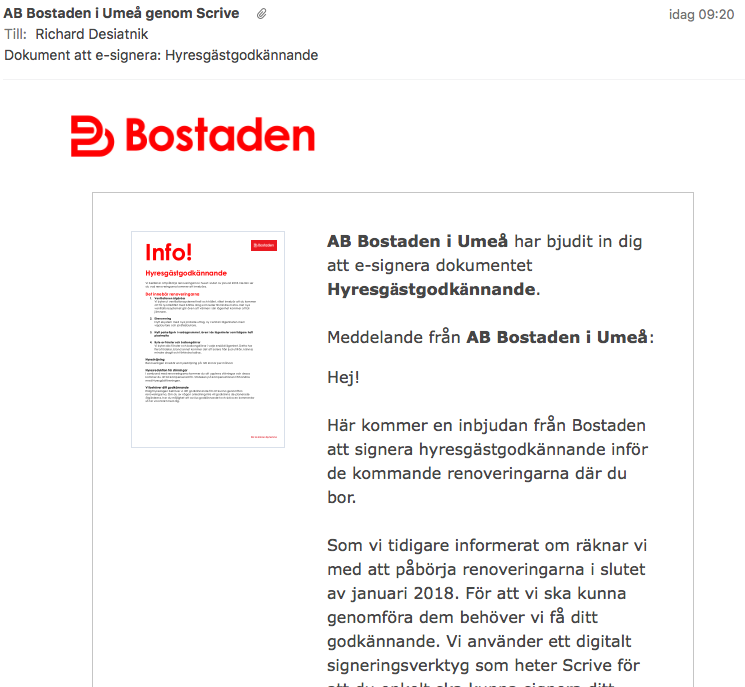 Godkännande via mejl
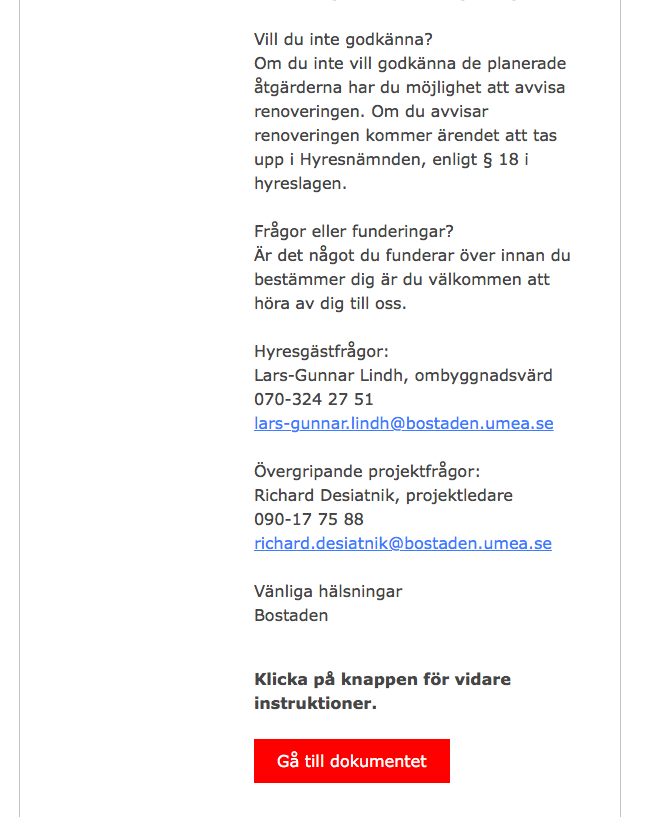 I mejlet hittar du lite information kring hur signeringen fungerar och hur du går vidare.

Längst ner hittar du en knapp som heter Gå till dokumentetNär du klickar på den kommer din webbläsare öppnas och visa ombyggnadsplanen, hyreshöjning och kontaktuppgifter.
Läs igenom innan du signerar
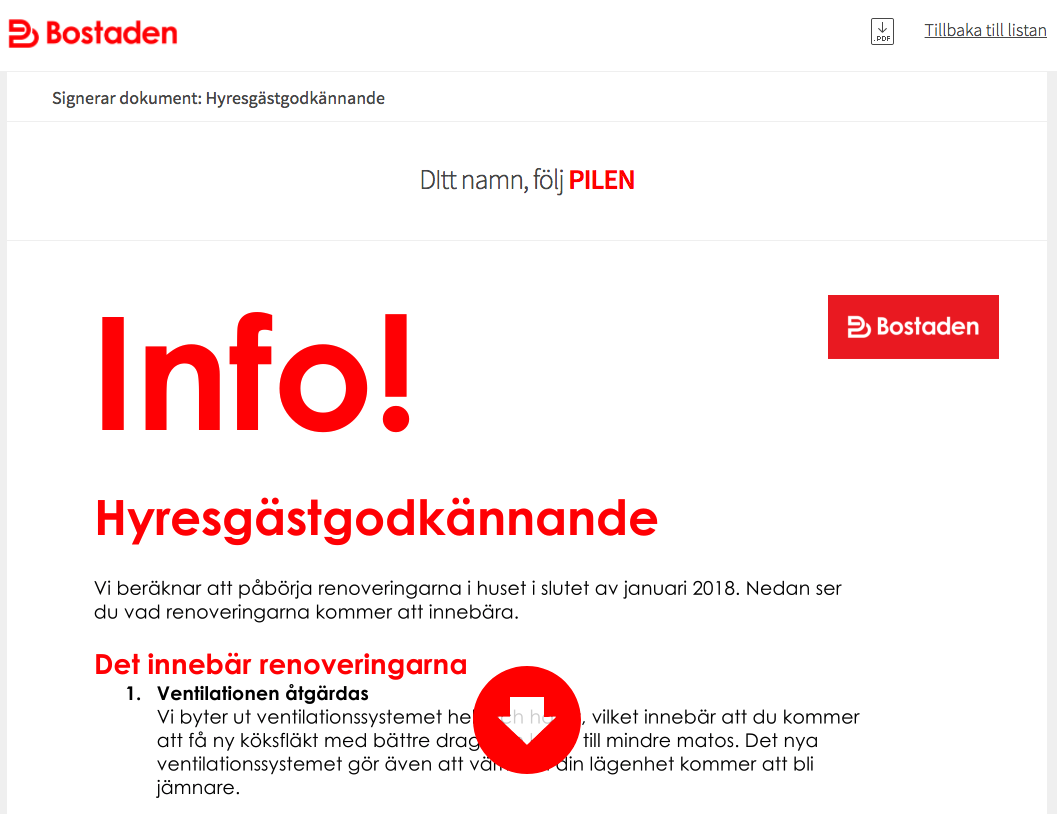 Läs igenom ombyggnads-planen och hyresgäst-godkännandet.

Längst ner på sidan hittar du sedan information om hur du signerar.
Signera med sms-kod
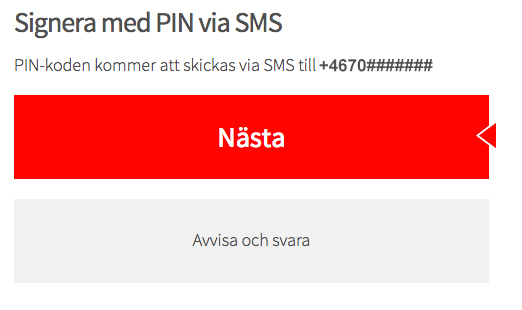 Du signerar genom att du får en PIN-kod via SMS. Koden anger du sedan i fältet.

Du kan även välja att Avisa och svara.

När du sedan signerat kommer du få det signerade dokumentet skickat till din e-post
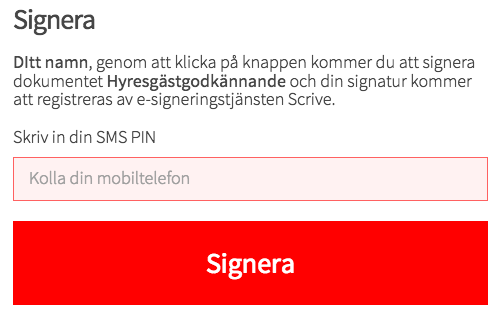 Har du frågor?
Information och kontakt
Byggprojektledare Bostaden
Andreas Bäckman
Telefon: 090-17 75 63
Mejl: andreas.backman@bostaden.umea.se

Ombyggnadssamordnare BostadenLars-Gunnar Lindh
Telefon: 090 – 17 75 10
Mejl: lars-gunnar.lindh@bostaden.umea.se

Kvartersvärd Bostaden
Peter Lagerqvist
Telefon: 090 – 17 77 50
Mejl: peter.lagerqvist@bostaden.umea.se
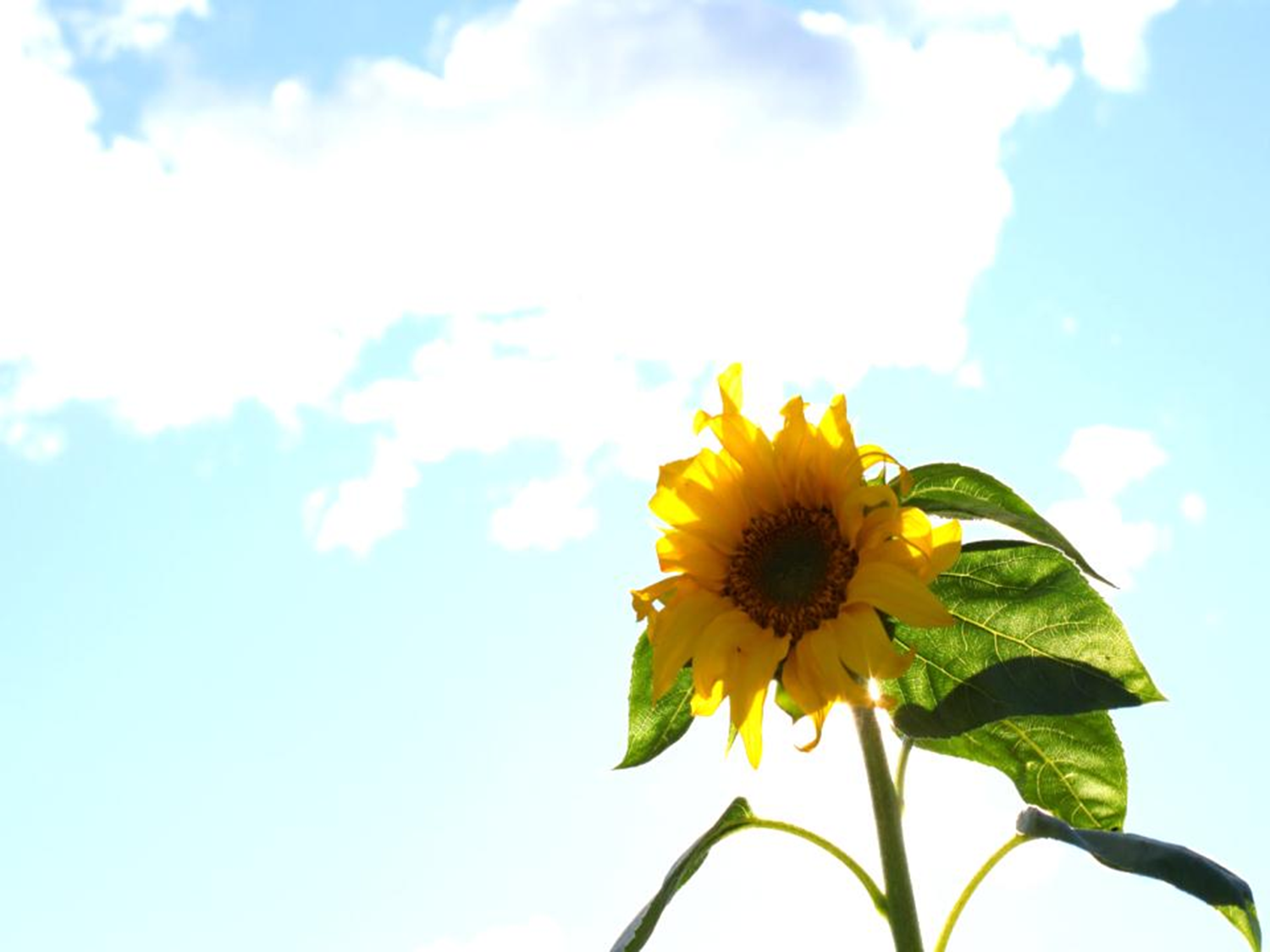 Tack för att du lyssnade!
Med hopp om att renoveringen ska gå så smidigt som möjligt för er!

Med vänlig hälsning
Bostaden